Роль дополнительного образования в обучении одаренных детей
В качестве основных структур для обучения одаренных детей следует выделить систему дополнительного образования.

 Она предназначена для удовлетворения постоянно изменяющихся индивидуальных социокультурных образовательных потребностей детей и позволяет обеспечить выявление, поддержку и развитие их способностей в рамках внешкольной деятельности. 

Личностно – деятельный характер образовательного процесса позволяет решить одну из основных задач дополнительного образования – выявление и поддержка одаренных детей.
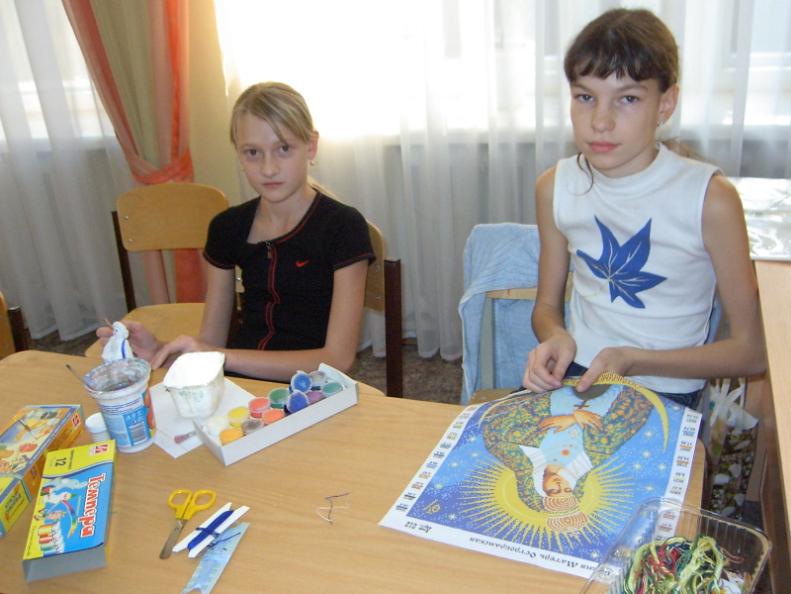 Дополнительное образование рассматривается как важнейшая составляющая образовательного пространства, сложившегося в современном российском обществе.

Оно социально востребовано, требует постоянного внимания и поддержки со стороны общества и государства, как образование, органично сочетающее в себе воспитание, обучение и развитие личности ребенка
( из Конституции модернизации дополнительного образования детей РФ до 2010года)
В концепции модернизации российского образования на период до 2010 года четко прописано, что

 «модернизация школы предполагает ориентацию образования не только на освоение обучающимися определенной суммы знаний, но и на развитие его личности, его познавательных и созидательных способностей.

Воспитание, как первостепенный приоритет в образовании, должно стать органичной составляющей педагогической деятельности, интегрированный в общий процесс обучения и развития».
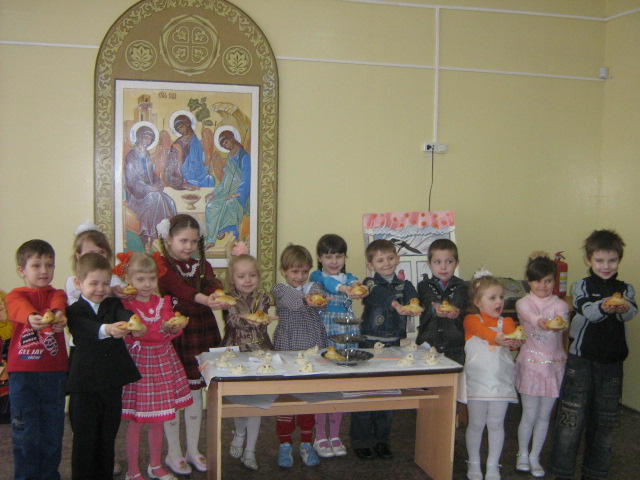 К.Д.Ушинский ясно сформулировал цель истинного  воспитания – воспитание христианина – поскольку «педагогика, основанная на психологии, советует развивать душу человека сообразно с ее природой, а душа человека… родится христианкой». 

Он также пишет: «Все, чем человек как человек может и должен быть, выражено вполне в Божественном учении, и воспитанию остается только, прежде всего и в основу всего, вкоренить вечные истины христианства. Оно дает жизнь и указывает высшую цель всякому воспитанию…».

К.Д.Ушинский определяет идеалом здорового воспитания «свободный, то есть излюбленный труд…» «Жизненное дело есть сердцевина всякого живого существа… без подобного дела человек – пустоцвет»
Итак,  направить воспитание к высшей цели и открыть ребенку дорогу к излюбленному труду,  дать основы любимого труда – вот в чем состоит задача педагога.
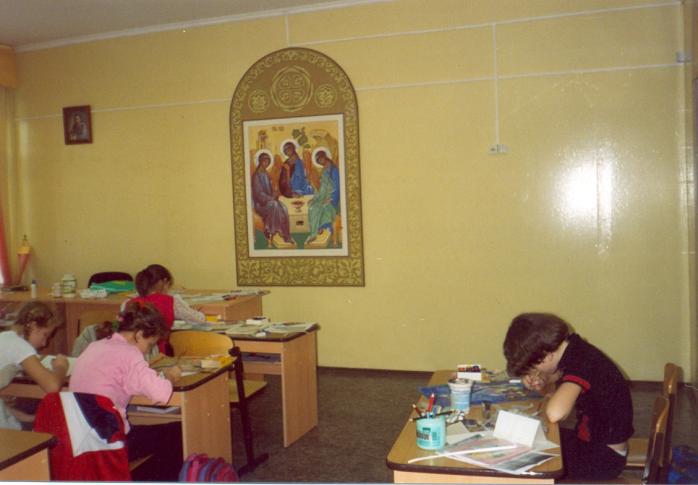 Все это в полной мере относится и к работе с одаренными детьми.  Какие они получат впечатления (от слова «печать») от нашей работы с ними и вынесут это в свой жизненный путь лежит  на ответственности педагога.

 «Приобщение  детей к красоте – важнейшая задача. Однако, соприкасаясь с искусством, приучая к нему детей, - пишет профессор,  протоиерей Глеб Каледа, - необходимо осознавать, что оно разнообразно по своей нравственной, духовной сущности и эстетическому совершенству. Не на всякую грань искусства надо смотреть, не всякие звуки надо слушать, не все книги читать». 

Поэтому программа объединения «Радуга» представляет собой комплексное обучение основам Православной культуры и основам изобразительного искусства.
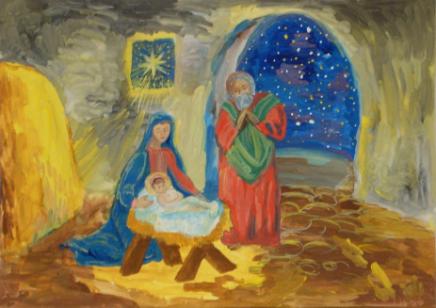 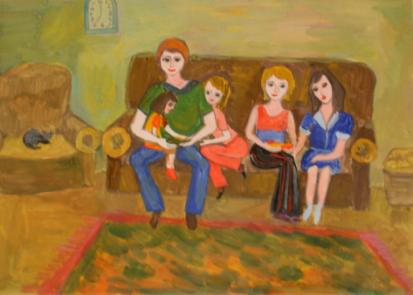 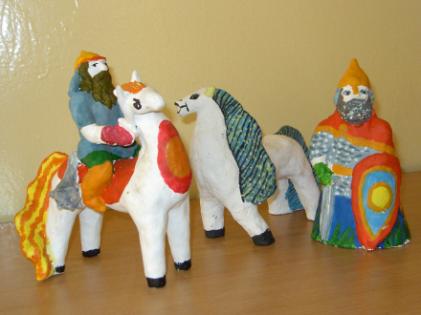 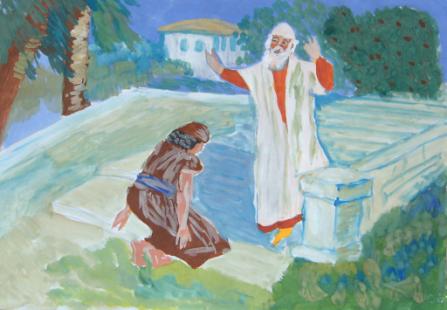 Образовательная программа рассчитана на младший и средний школьный возраст.  
Первая часть занятия теоретическая, посвященная основам православной культуры, народным традициям, теории изобразительного искусства,  и вторая часть – практическая, связанная с областью изобразительного искусства. 

В программу объединения заложена преемственность обучения.  Трехгодичному сроку обучения предшествует ознакомительный курс, который начинается  с детского сада, со школы раннего развития, с внешкольных занятий 1 – ого класса, где дети пробуют свои силы в разных  аспектах изобразительного искусства: лепка из глины, соленого теста, аппликация, бумагопластика, декоративная роспись, работа с бисером и т.д., где уделяется внимание развитию образного мышления и мелкой моторики.
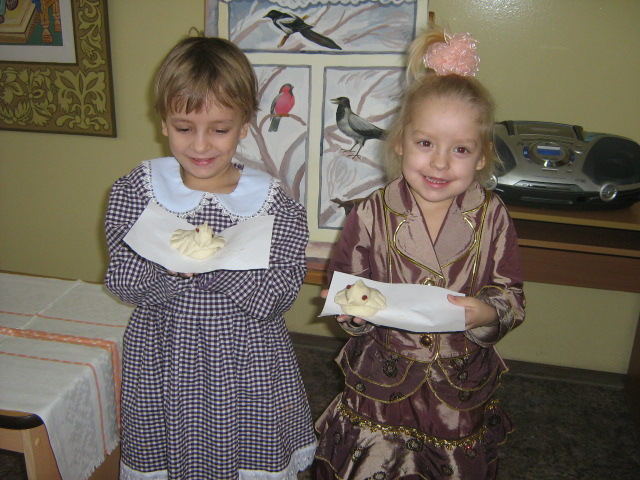 После прохождения ознакомительного курса ребята, сделав свой свободный выбор, приходят в объединение. Каждый ребенок одарен. Выявить в какой именно области помогают в такой комплексной программе разные виды деятельности.
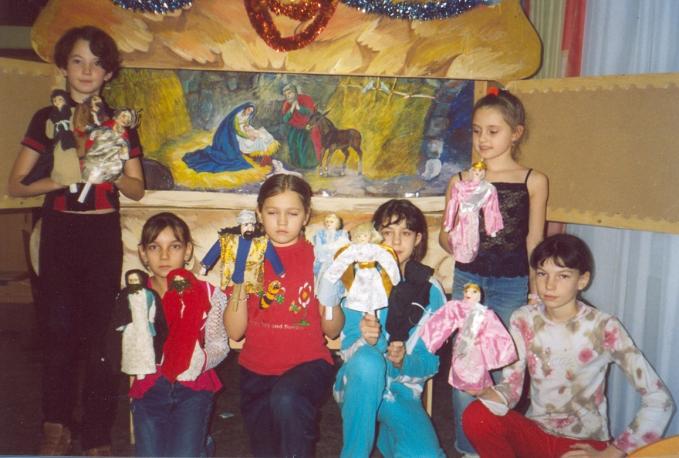 Тем и ценно дополнительное образование, что здесь у ребенка есть право поиска, выбора, пробы, ошибки и возможности самопознания, самоопределения, самореализации и развития своей одаренности. 
Конечно, далеко не каждый ребенок, занимающийся в объединении по этой программе, будет совершенствоваться в области изобразительного искусства дальше, чтобы потом это стало делом его жизни, но полученное направление в мировоззрении,  заложенное в детстве, поможет сделать правильный выбор в жизни. 
 Полученные знания, дадут  ключ к пониманию произведений изобразительного искусства, в том числе, созданных по библейским сюжетам, храмового искусства.
В объединении созданы все условия для развития одаренных детей.  Возможность выделить время для индивидуальной работы, постановки более сложных и интересных  задач.  
Постоянное участие  воспитанников в творческих конкурсах, выставках и фестивалях дает опыт пробы своих сил, а также мотивацию к дальнейшему развитию.
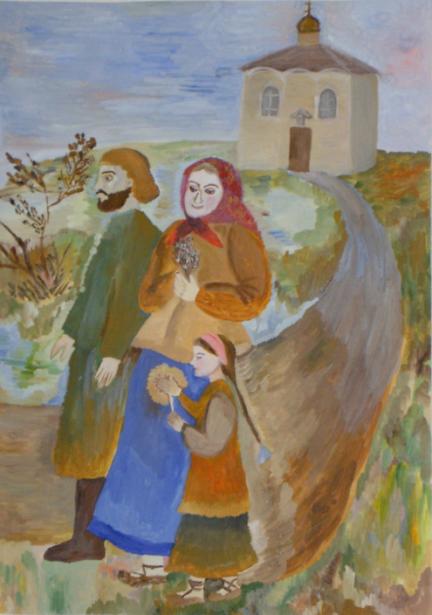 В кабинете объединения есть прекрасная материальная база  для обучения одаренных детей. Кроме одноместных столов, которые можно использовать для лепки, для занятий декоративно – прикладным искусством, есть мольберты для занятий живописью, рисунком, композицией, этюдники для работы на пленэре. А также магнитофон, компьютер, интерактивная приставка и большой экран, позволяющие, использовать аидио и видеоматериалы.  Есть муфельная печь для обжига глины. 
Кабинет оформлен репродукциями художников и постоянно обновляющейся выставкой детских работ.
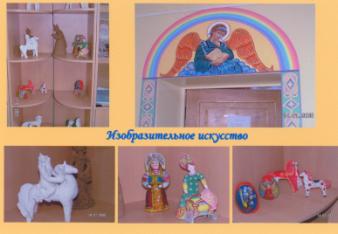 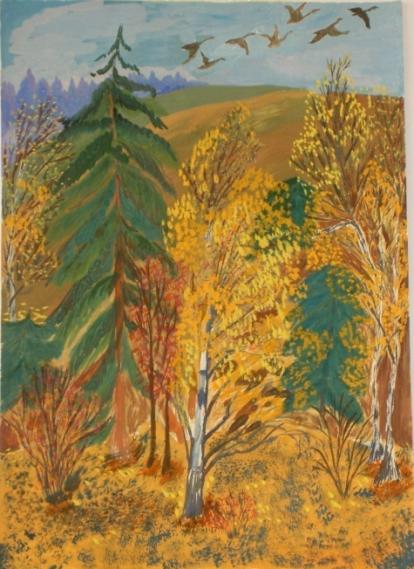 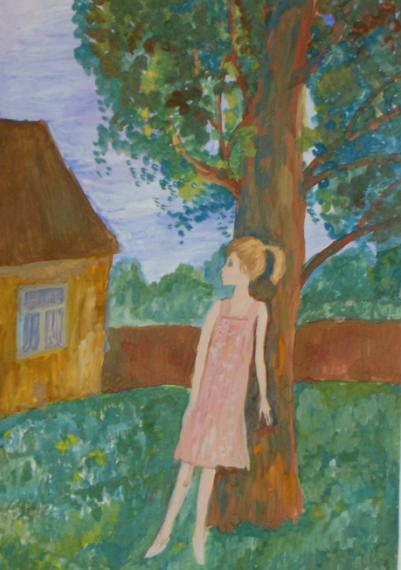 Ребята, закончившие трехгодичный срок обучения имеют возможность продолжить свое обучение в объединении, получая консультации педагога.  Нередко такие ребята выступают в роли помощника педагога.  Или продолжают свое обучение, поступая в художественную школу. Есть и поступившие в  специализированные художественные учебные учреждения после окончания обучения в школе.
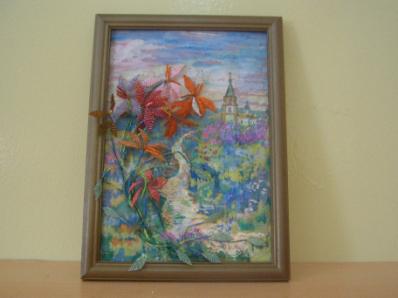 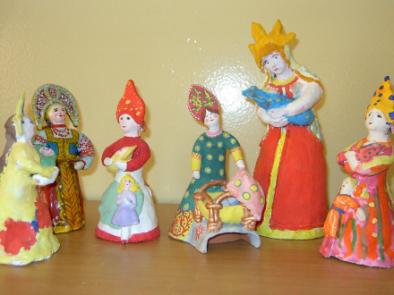 Но все начинается с детства, где есть дополнительное образование,  с гибкими программами, которые позволяют индивидуально поработать с одаренными детьми и дают возможность детям определения своего пути, своего призвания.
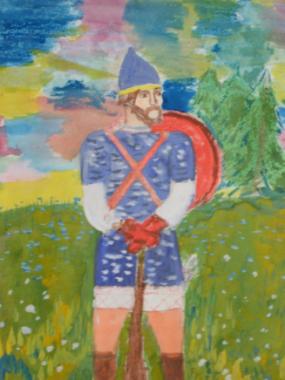 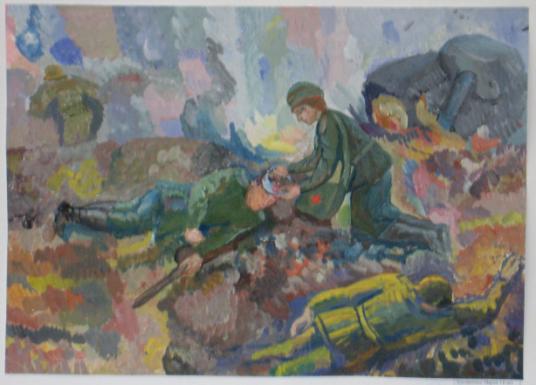